Администрация муниципального образования город Краснодар
ДЕПАРТАМЕНТ ОБРАЗОВАНИЯ

 XIX конкурс инновационных проектов образовательных организаций
муниципального образования город Краснодар в 2020-2021 учебном году

Муниципальное бюджетное дошкольное образовательное учреждение муниципального образования город Краснодар «Детский сад общеразвивающего вида № 135 «Белочка»
ИННОВАЦИОННЫЙ ПРОЕКТ: «Модель вовлечения родителей в образовательный процесс с целью социально-эмоционального развития детей раннего возраста»
Направление инновационной деятельности: «Поддержка семей, имеющих детей».
 
Руководитель проекта:         заведующий МБДОУ МО г. Краснодар «Детский сад № 135» 					        Лифанова Оксана Николаевна
 
Адрес: 350059, Российская Федерация, Краснодарский край, город Краснодар, ул. Дунайская, 57
 Телефон/факс: (861) 233-63-75
e-mail: belochka_135@mail.ru
Сайт: ds135.centerstart.ru
[Speaker Notes: Тема проекта представлена на экране. Для детей раннего возраста необходимы особые педагогические воздействия, которые отвечают потребностям и возможностям ребенка и способствуют его полноценному развитию. Дети требуют не «внимания – опеки», а «внимания – интереса».]
Актуальность проекта
Введение новых форм и методов работы с семьями воспитанников, нацеленных на формирование активной родительской позиции будет способствовать вовлечению родителей в образовательный процесс.
Изучение опыта  инновационной деятельности дошкольных организаций Российской Федерации, Краснодарского края и города Краснодара
Взаимодействие с родителями в инновационном режиме
в более 1000 дошкольных образовательных организациях
более 15 краевых
более 100 муниципальных инновационных площадок ДОО               г. Краснодара
Проблемы работы с родителями
Вовлечения родителей в образовательный процесс с целью социально-эмоционального развития детей раннего возраста
на городском уровне - нет
на краевом и на федеральном уровнях - нет 
методических рекомендаций и практического опыта - нет
[Speaker Notes: Методологические характеристики проекта представлены на слайдах.
В настоящее время у нас в стране наблюдается усиление интереса к проблеме положения ребенка в социуме. Нарушения психо-эмоционального развития, запаздывание в формировании эмоций у детей приводит к отставанию в общем развитии, к устойчиво негативному поведению и искаженному развитию чувств.]
Цель проекта: 
создание модели вовлечения родителей в образовательный процесс с целью социально-эмоционального развития детей раннего возраста.

Гипотеза проекта. Если организовать работу по вовлечению родителей в образовательный процесс детей раннего возраста в ДОО, то это будет способствовать социально-эмоциональному развитию детей 1,5-3 лет, более легкому вхождению в социум и адаптации, повышению педагогической компетентности родителей, выстраиванию партнерских взаимоотношений ДОО с семьями воспитанников.
Предмет исследования – модель вовлечения родителей в образовательный процесс детей раннего возраста.
Объект исследования – процесс социально-эмоционального развития детей раннего возраста.
Субъект исследования - педагоги, родители, дети 1,5-3 лет.
[Speaker Notes: Следствием всего этого является то, что детям тяжело наладить отношения с окружающим социумом, а также усложняется процесс их вхождения в новую действительность, адаптация к детскому саду.]
Задачи текущего этапа
[Speaker Notes: Мы пришли к выводу о необходимости введения новых форм и методов работы, позволяющих учесть актуальные потребности семей воспитанников и способствующих формированию активной родительской позиции.]
Модель вовлечения родителей в образовательный процесс ДОО
[Speaker Notes: В соответствии с планом инновационной деятельности нами была разработана модель вовлечения родителе	й в образовательный процесс,  подобраны и определены средства повышения педагогической компетентности родителей и профессиональной компетентности педагогов в вопросах социально-эмоционального развития детей раннего возраста]
Особенности внедрения модели
[Speaker Notes: Для достижения цели и выполнения поставленных задач в соответствии с разработанной моделью, были выбраны оптимальные пути обновления содержания и технологий образовательного процесса. Разработана нормативно-правовая база для открытия «Семейной игровой комнаты». Составлен план работы.]
Обучающие мероприятия с родителями
Практикум для пап 
«О стилях воспитания»
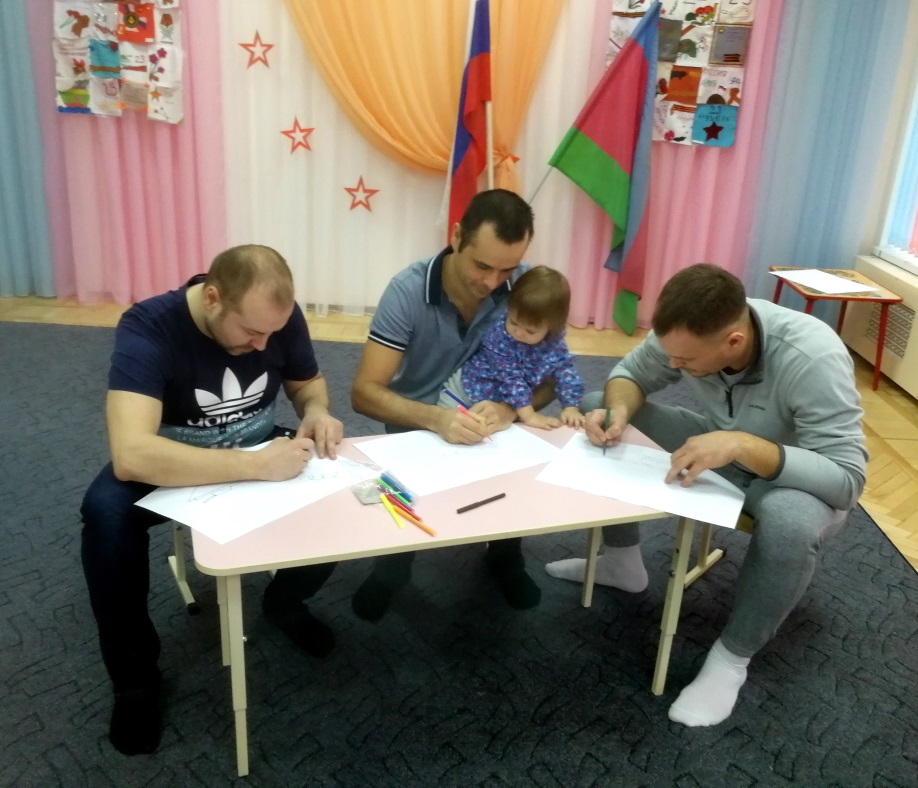 Игровой практикум 
в «семейной игровой комнате»
[Speaker Notes: При этом учитывался индивидуальный подход к семьям воспитанников и тесное сотрудничество с ними. Такие формы работы предоставляют родителям возможность моделировать варианты своего поведения в игровой обстановке. Практика   показывает: когда родитель в игре моделирует собственное поведение, его взгляд на воспитательную проблему расширяется]
Обучающие мероприятия для педагогов
Тренинг на снятие 
эмоционального напряжения
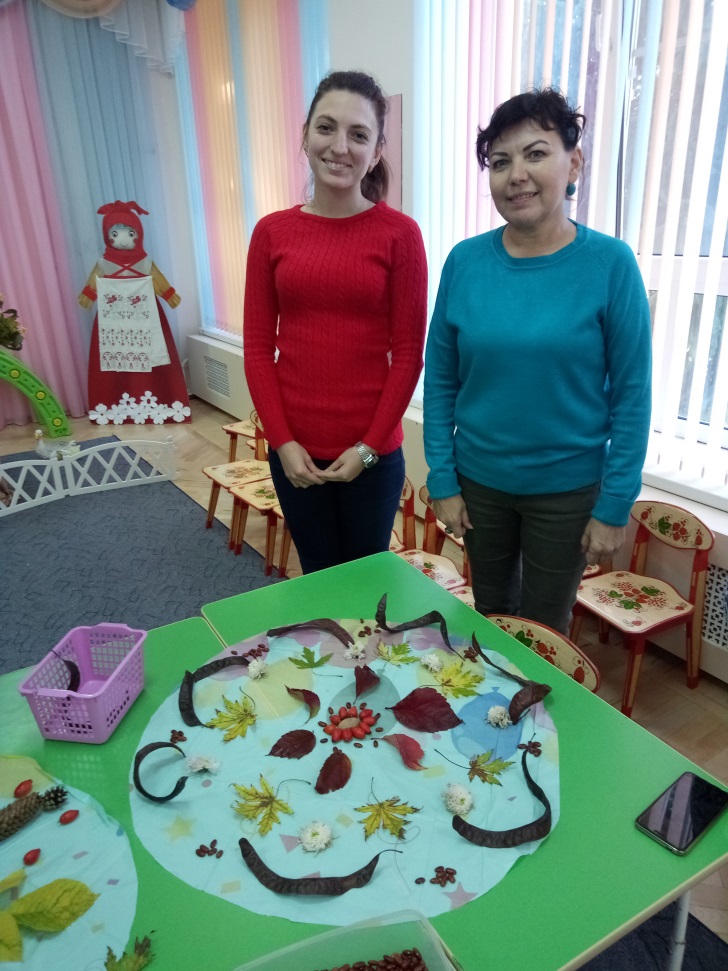 Психологический тренинг 
на командообразование
[Speaker Notes: В рамках инновационного проекта активно велось повышение мастерства педагогов нашего детского сада. 
Разработаны конспекты и проведены обучающие мероприятия для педагогов.]
Этапы подготовки к праздникам
[Speaker Notes: Особое внимание хочется уделить вопросу проведения совместных праздничных мероприятий в группе раннего возраста, как инновационной форме работы с родителями.  Работа проводилась в несколько этапов.
I этап. Информационный.
Знакомство родителей с методикой по музыкальному воспитанию и развитию малышей. 
II этап. Проектирование.
Обсуждение группой педагогов и родителей возможности участия семей воспитанников в празднике, поиск вариантов взаимодействия в триаде «дети‑родители‑педагоги». 
III этап. Подготовительный.
Согласование воспитывающими взрослыми всех вопросов, касающихся организации праздника.
IV этап. Реализация проекта праздника.
Поддержка воспитателями и музыкальным руководителем детей, родителей и других членов семьей воспитанников в выполнении замысла праздника 
V этап. Рефлексивный.
Как показывает практика, для родителей не существует второстепенных тем, поскольку с рождением ребёнка они овладевают профессией педагога.]
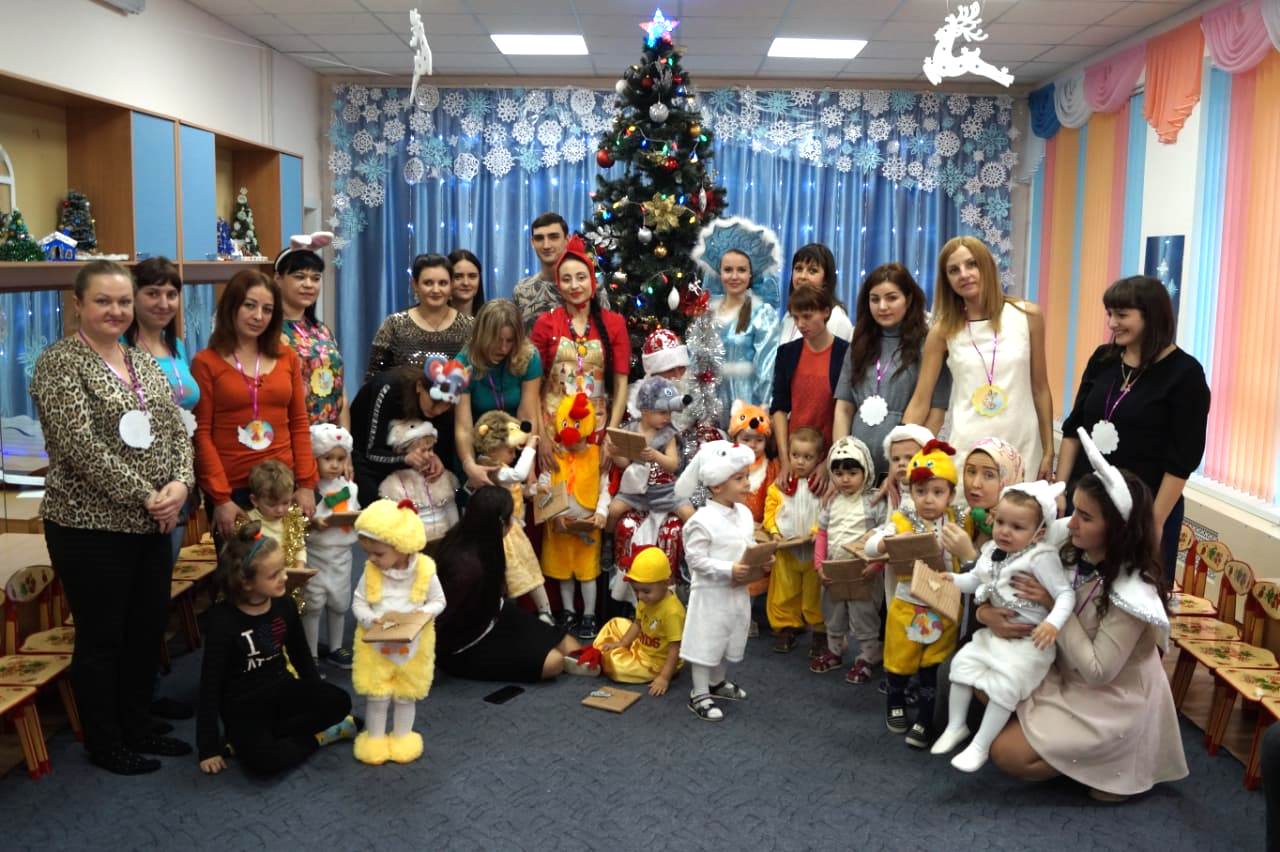 Новый годСовместная театрализованно-игровая деятельность детей с родителями
[Speaker Notes: Перечисленные методы предоставляют родителям возможность моделировать варианты своего поведения в игровой обстановке.]
День Защитника Отечества
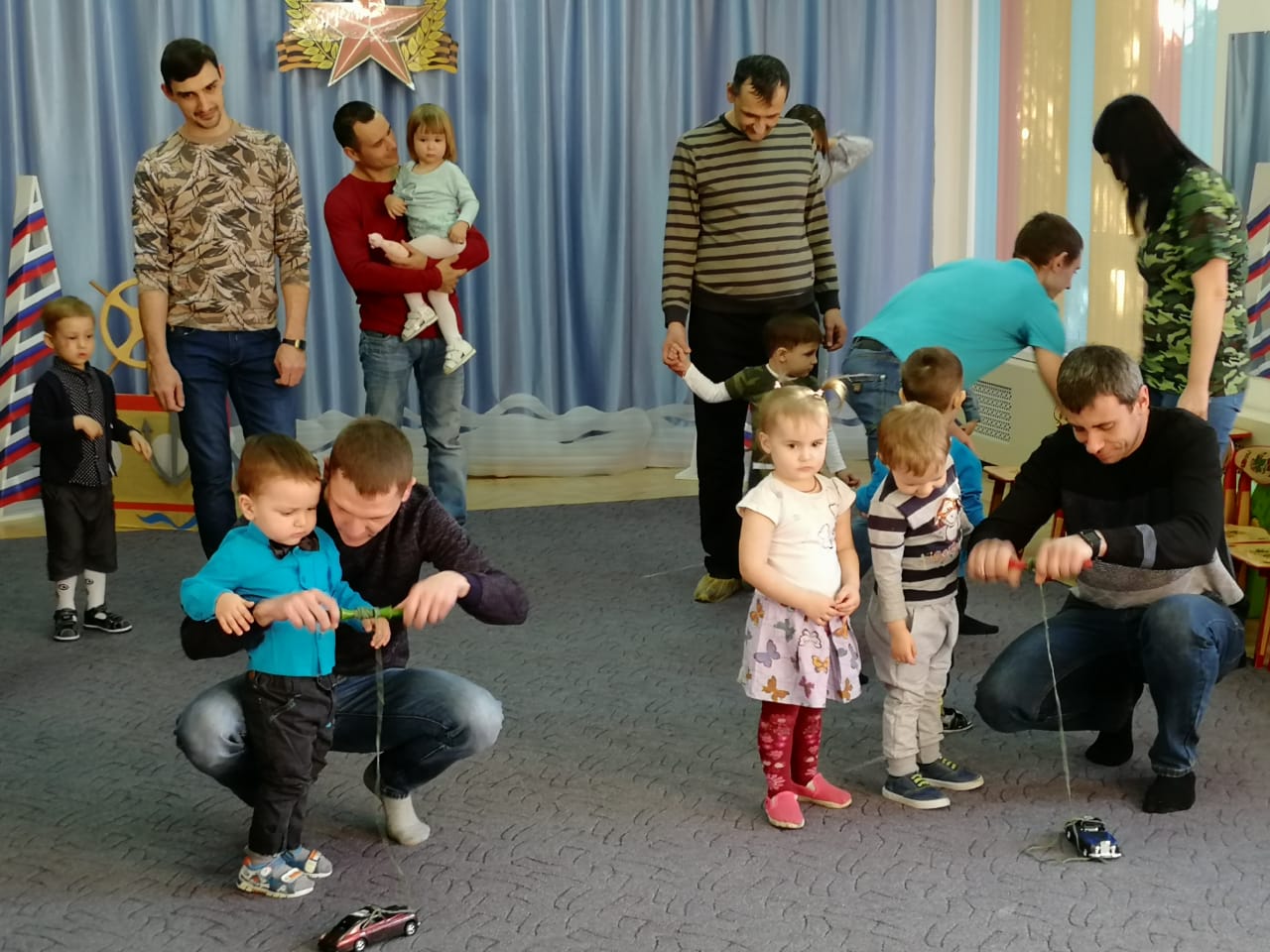 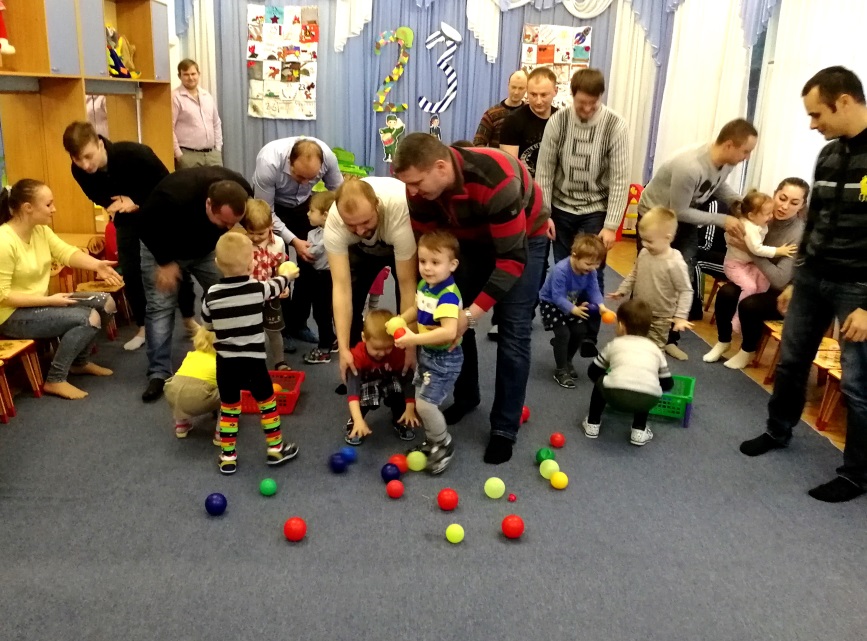 [Speaker Notes: Организация семейных праздников – одна из действенных форм сотрудничества детей, педагогов и родителей, направленная на решение следующих задач.]
8 Марта«Весенние посиделки»
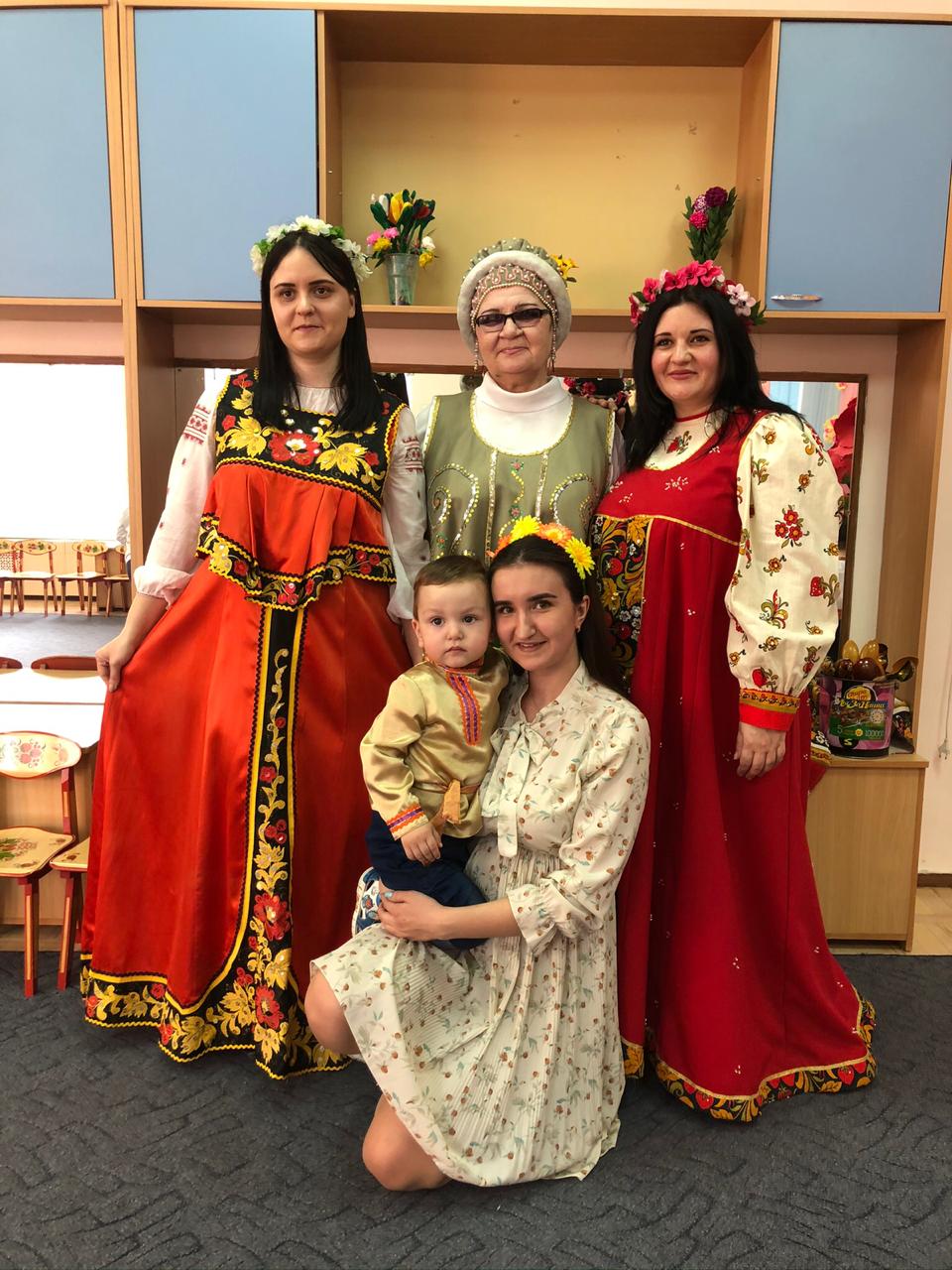 [Speaker Notes: Преодоление препятствий в общении взрослых и детей; развитие у воспитывающих взрослых способности понимать эмоциональные состояния и чувства детей; приобретение родителями опыта проведения семейных праздников, с опорой на рекомендации педагогов и специалистов.]
Дистанционное обучение родителей
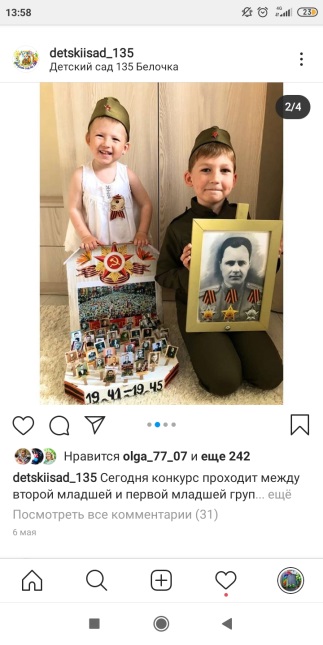 Методическое обучение
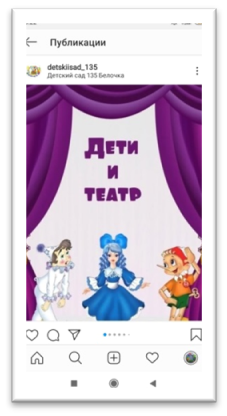 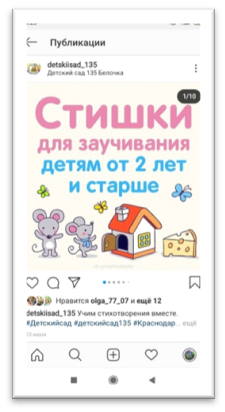 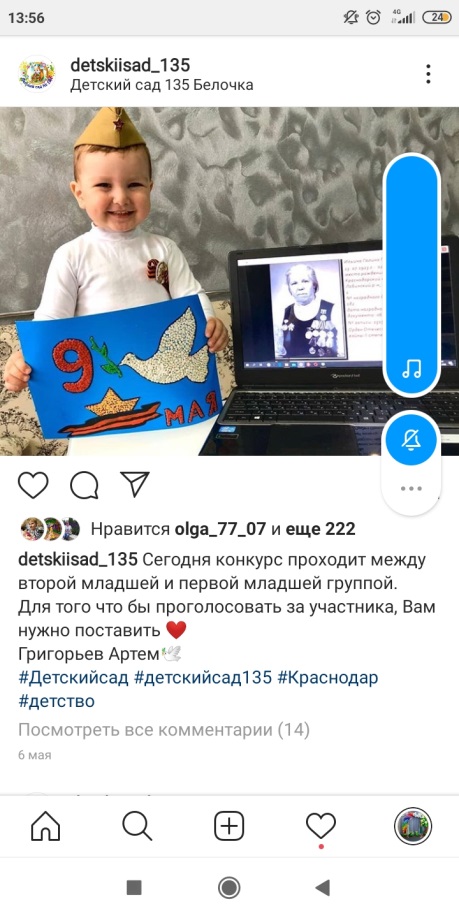 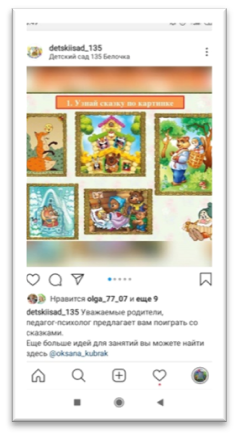 Конкурс
«Дети о Победе»
[Speaker Notes: Запланированные педагогические мероприятия и досуги на апрель и май месяцы не были реализованы по причине закрытия МБДОУ на карантин, однако работа велась в дистанционном режиме. Очень активно родители участвовали в выставках работ, посвященных 9 мая и Дню защиты детей. Для родителей на сайте и официальной странице в Инстаграм размещался практический материал в рамках нашего инновационного проекта.]
Первичная диагностика стиля взаимодействия ребенка с родителями (А.Я. Варга, В.В. Столин).
Опросник детско-родительского взаимодействия (ОДРЭВ)
[Speaker Notes: Согласно плану инновационной деятельности нами был подобран необходимый диагностический инструментарий: тесты и анкеты.
Первичная диагностика стиля взаимодействия ребенка с родителями (А.Я. Варга, В.В. Столин) показала, что большинство родителей адекватно оценивают своих детей, принимают их такими, какие они есть, учитывают в общении их интересы, но при этом сильно эмоционально привязаны, зависимы от детей, а потому снижен уровень контроля. 
Опросник детско-родительского взаимодействия (ОДРЭВ) 
Результаты опросника показали  у родителей достаточно сильно развито чувство безусловного принятия своего ребенка, эмоциональной связи с ним и достаточно высокое мнение о себе, как о родителе. Данные больше говорят об эгоцентризме обследованных родителей, нежели об их хороших педагогических способностях.]
Оценка профессиональной компетентности педагогов групп раннего возраста - критерии  и показатели Элементы шкал ECERS-R.
[Speaker Notes: Для оценки профессиональной компетентности педагогов групп раннего возраста используются критерии  и показатели Элементы шкал ECERS-R , приемлемые для педагогов и детей раннего возраста. Оценка профессиональной компетентности педагогов в вопросах создания эмоционального комфорта в группе раннего возраста, а также организации работы с родителями показала достаточно высокое значение по шкале ECERS-R (4-5 баллов).]
Критерии и показатели эмоциональной компетентности педагогов и родителей.
[Speaker Notes: Помимо диагностики и анализа полученных результатов были определены критерии и показатели (индикаторы) эффективности инновационной деятельности: наличие эмоциональной компетентности педагогов и родителей.]
Показатели музыкального воспитания
[Speaker Notes: Нами был несколько адаптирован мониторинг музыкального развития детей от 1.5 до 3 лет (Диагностика по программе «Ладушки» для детей 1,5 -3 лет Автор программы: Каплунова И. М., Новоскольцева И. А.) в соответствии с задачами инновационной деятельности. В дополнение к основным критериям были включены такие как вовлеченность и активность в театрализованную деятельность, а также совместную деятельность с родителем на праздничном мероприятии. В результатах данного мониторинга тоже прослеживается положительная динамика.]
Схема наблюдения и анализа поведения ребенка, разработанной Н.Я. и М.М. Семаго начало и конец отчетного периода
[Speaker Notes: На основе схемы наблюдения и анализа поведения ребенка Н.Я. и М.М. Семаго были отмечены  определенные проявления эмоций детей на начальном этапе экспериментальной деятельности и вторая диагностика в конце отчетного периода.
Из таблицы видно, что значительно снизилась интенсивность проявления отрицательных эмоций, возбуждаемости, обидчивости и агрессии, этому способствовало не только привыкание ребенка к ДОО, но и целенаправленная работа педагогов. Значительно повысилась интенсивность положительных чувств и эмоций. Хочется отметить, что в силу возрастных и психологических особенностей данных детей, такие показатели как «жестокость», «зависть» и «сверхчувствительность» отсутствуют.]
Диагностика эмоционально-волевой сферы и поведения детей 1-3 лет на начало и конец  года
[Speaker Notes: Данные графики информируют, что контактность детей несколько повысилась, внимание стало более устойчивым, нормализовалась переключаемость, фон настроения и реакция на поощрения и наказания пришли в норму. У одного ребенка, имеющего тяжелую степень адаптации, а потому мало посещающего ДОО, показатели эмоционально-волевой сферы и поведения практически не изменились.]
Выводы
[Speaker Notes: Таким образом, можно сделать следующий вывод: развитие ребенка теснейшим образом связано с особенностями мира его чувств и переживаний. В ходе проведения практической работы подтвердилась эффективность использования совместных досуговых мероприятий с родителями как средства, способствующего развитию социально-эмоциональной сферы детей раннего возраста и вовлечению родителей в образовательный процесс. Но были выявлены и следующие проблемы. В ходе проведения мониторинга выяснилось противоречие в сформировавшихся взглядах родителей: с одной стороны стремление родителей к обеспечению эмоционального комфорта для своего ребенка и желание развивать его всесторонне, с другой – низкую педагогическую компетентность и пассивность в ее повышении.]